Geschichte in fünfWirtschaftswunder (1949 – 1973)
Überblick
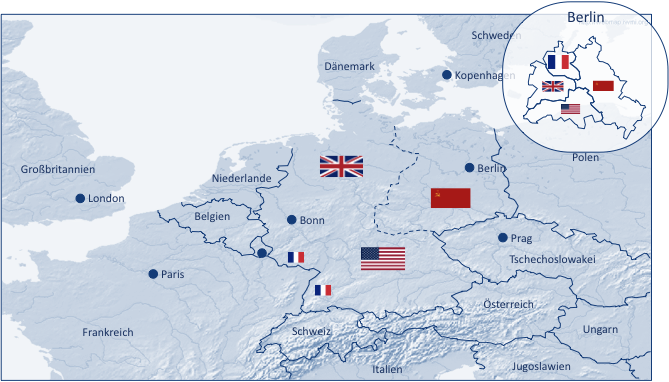 Die Beteiligten
Bundesrepublik Deutschland
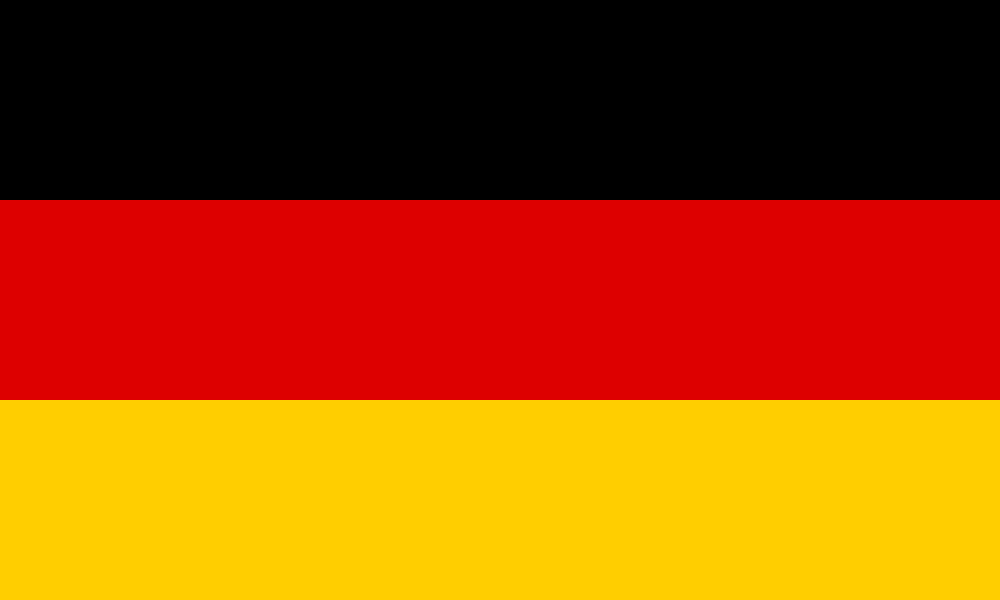 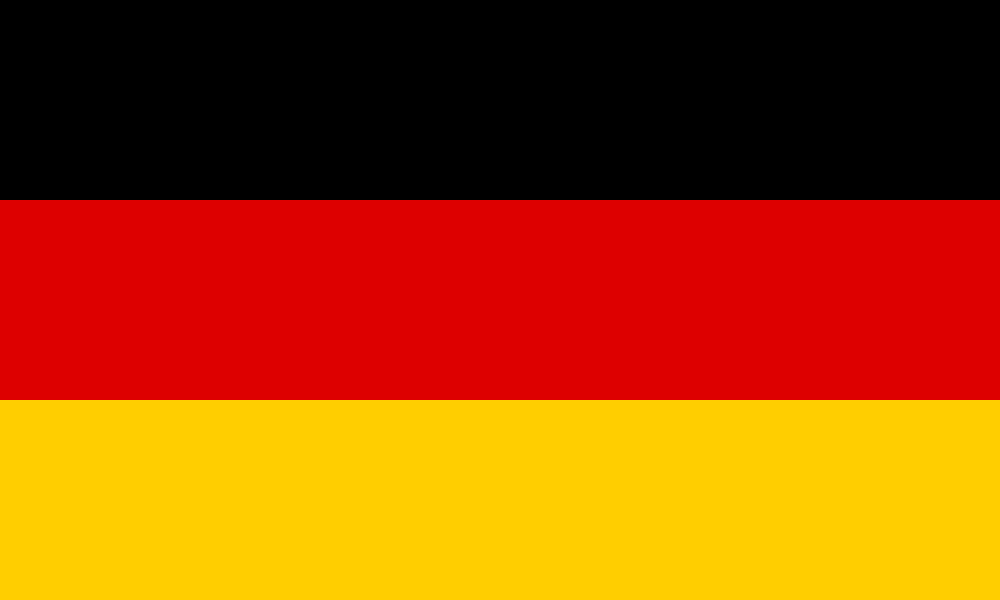 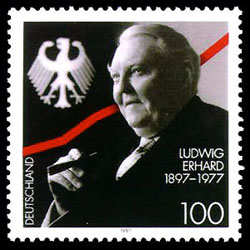 Ludwig Erhard
(04. Feb. 1897 – 05. Mai 1977)
Wirtschaftsminister /
„Vater des Wirtschaftswunders“
Alfred Müller-Armack
(28. Juni 1901 – 16. März 1978)
Wirtschaftswissenschaftler / Entwickler der Sozialen Marktwirtschaft
Datum
21. Juni 1949 – Okt. 1973
Ort
Deutschland
Beginn
Währungsreform / Einführung der Deutschen Mark
Ende
1. Ölkrise
Deutsches
wunder
Wirtschafts-
2
Hintergrund
Nach verlorenem Zweiten Weltkrieg katastrophale Lage Deutschlands in politischer, moralischer & (oberflächlich) wirtschaftlicher Hinsicht
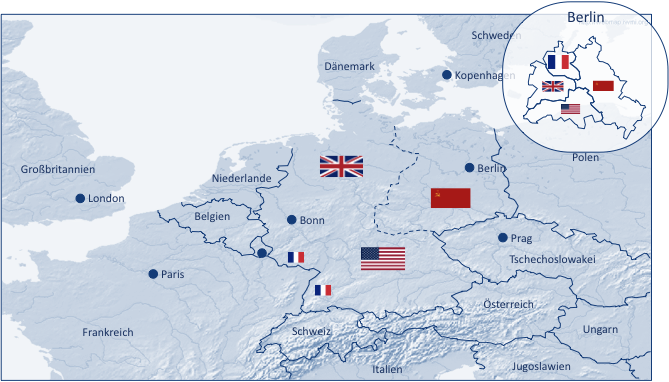 Entscheidung der Westmächte zur Gründung eines (west-) deutschen Staates

(anfangs zögerliche) Akzeptanz der Westmächte des wirtschaftlichen Wiederaufbaus (West-) Deutschlands
Wirtschaftliche Situation in West-Deutschland
Wohnraum (in den Großstädten) ist in weiten Teilen zerstört
80 – 85 % der Produktionskapazitäten sind erhalten geblieben
Physische Infrastruktur ist lediglich punktuell zerstört
3
08. Mai 1945:
Bedingungslose Kapitulation
1945 – 1947: Beschlagnahme von deutschen Patenten, Betriebsgeheimnissen & Humankapital durch Alliierte
21. Juni 1948: Währungsreform in den Westzonen mit Einführung der D-Mark
23. Mai / 20. Sep. 1949: Gründung der Bundesrepublik Deutschland
1947: Müller-Armack veröffentlicht das Buch „Wirtschaftslenkung und Marktwirtschaft“ & entwirft das Konzept der „Sozialen Marktwirtschaft“
Verlauf
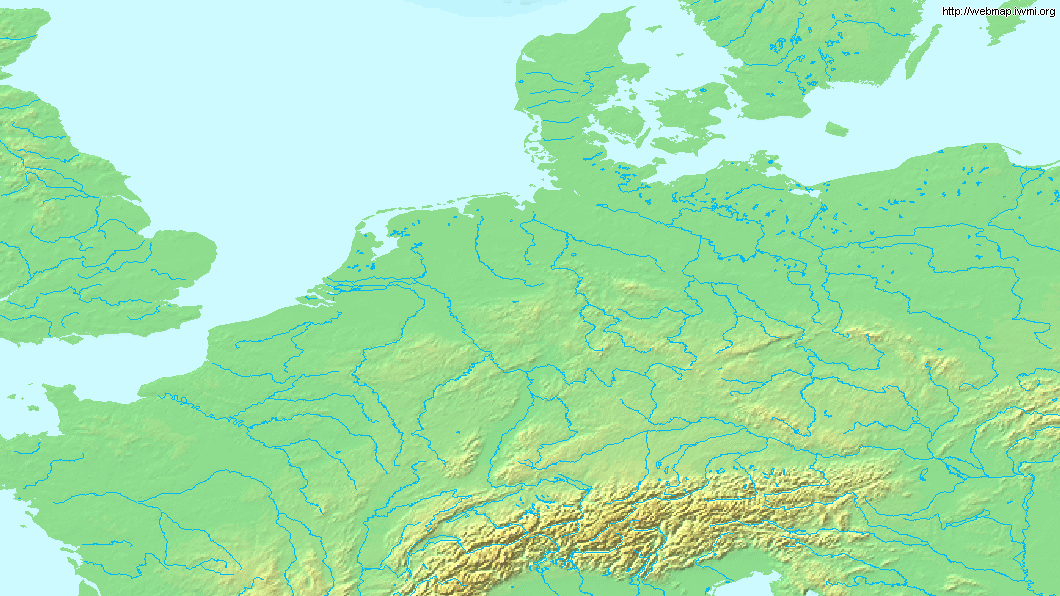 Schweden
Dänemark
Kopenhagen
Hamburg
Polen
Berlin
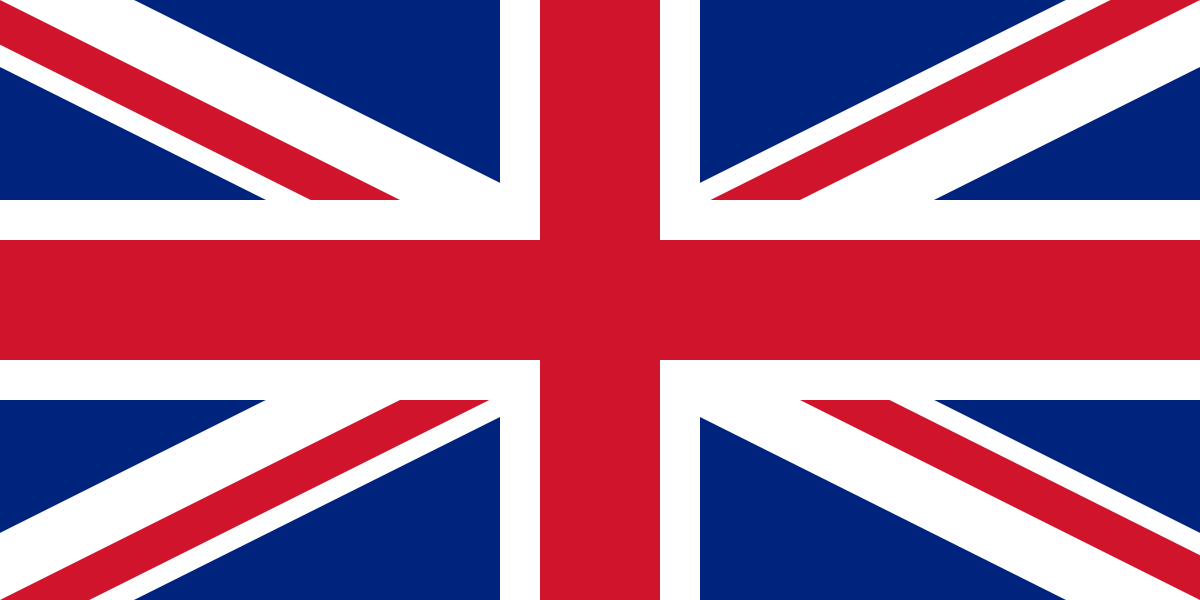 Großbritannien
Niederlande
London
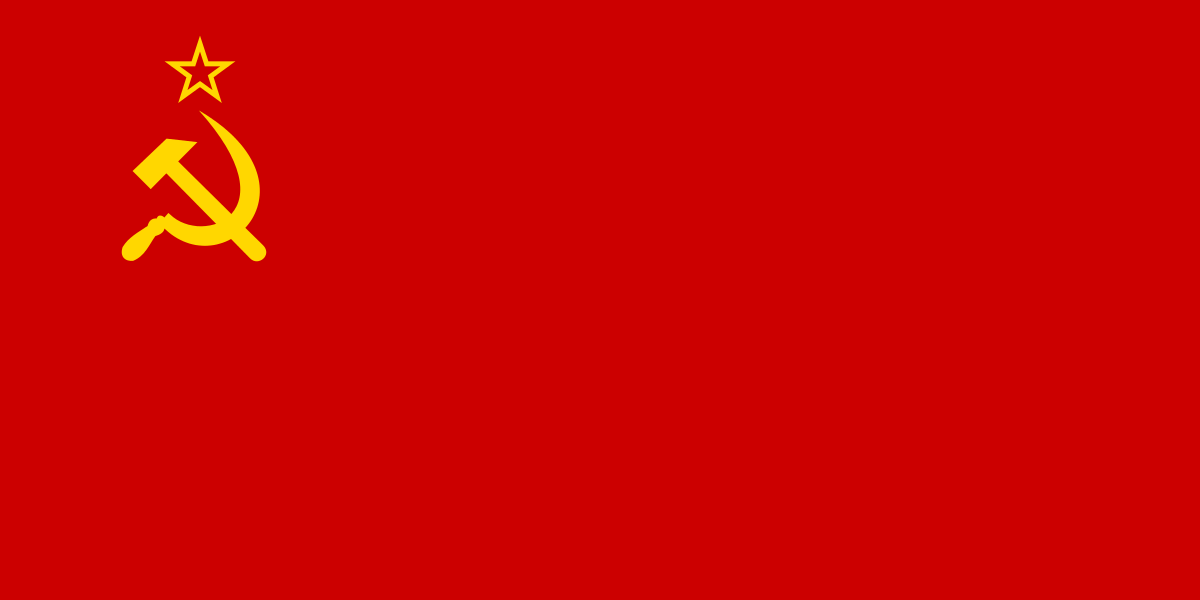 Belgien
Bonn
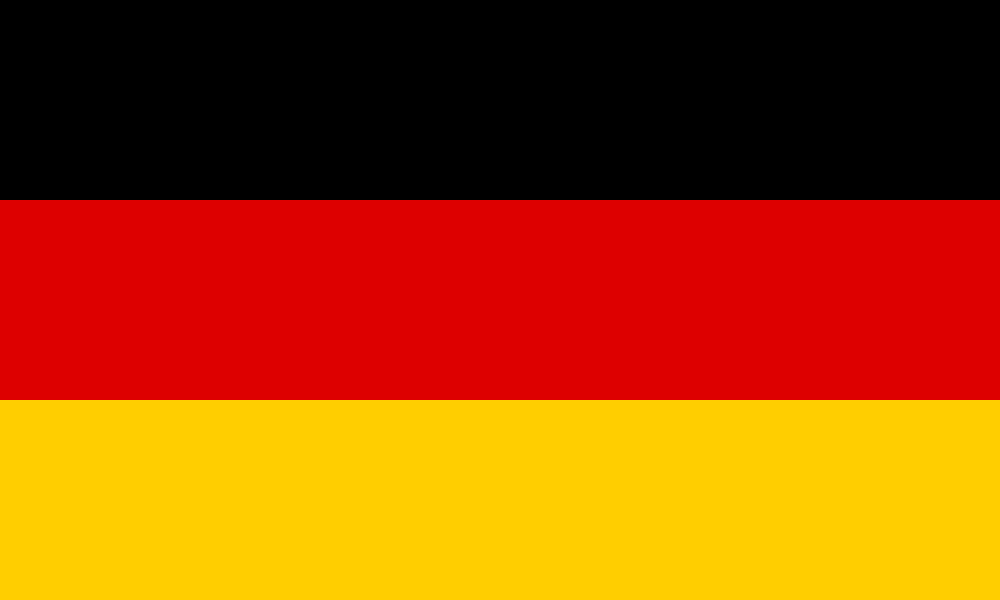 Prag
Frankfurt
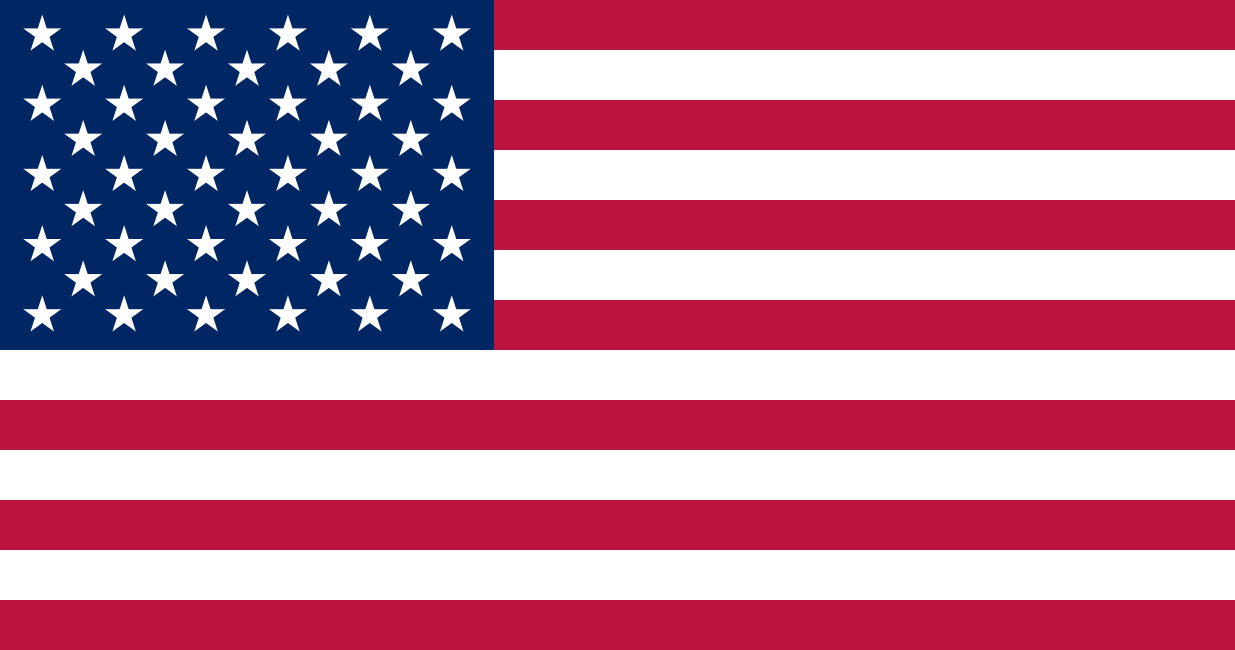 Tschechoslowakei
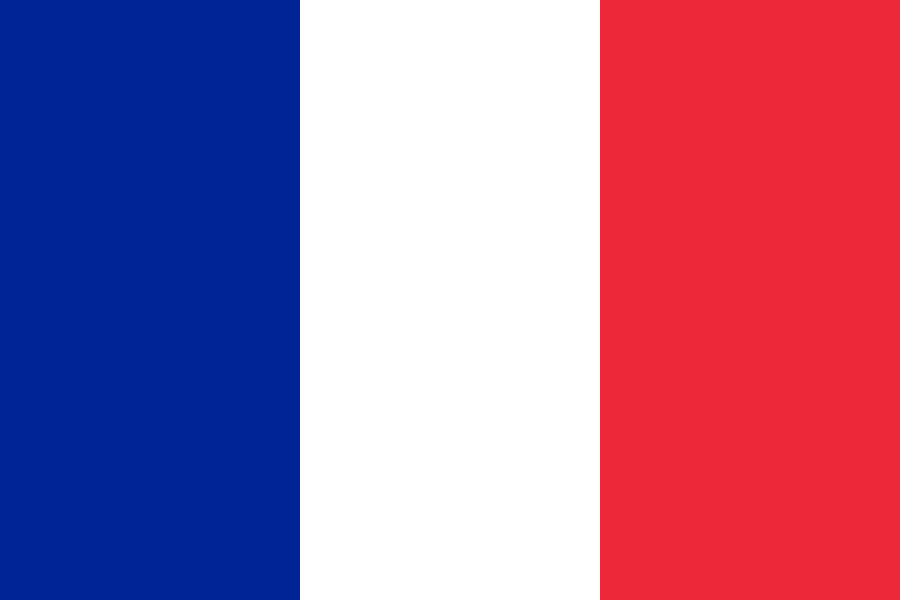 Paris
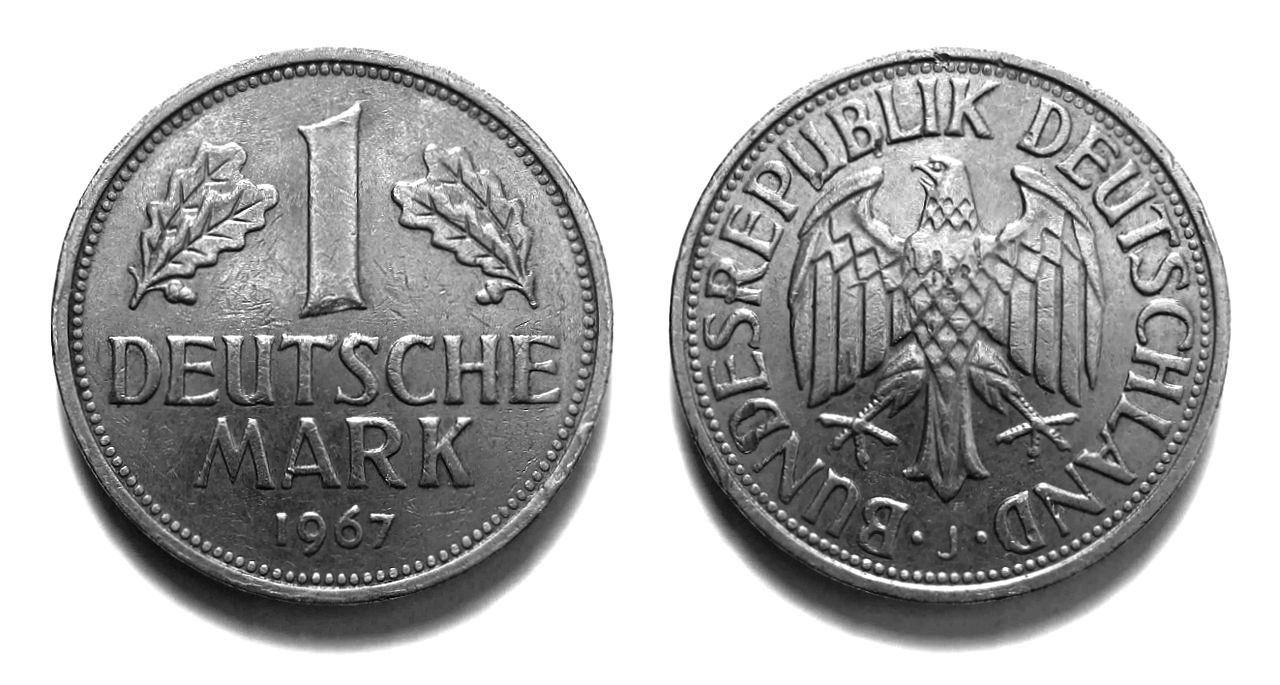 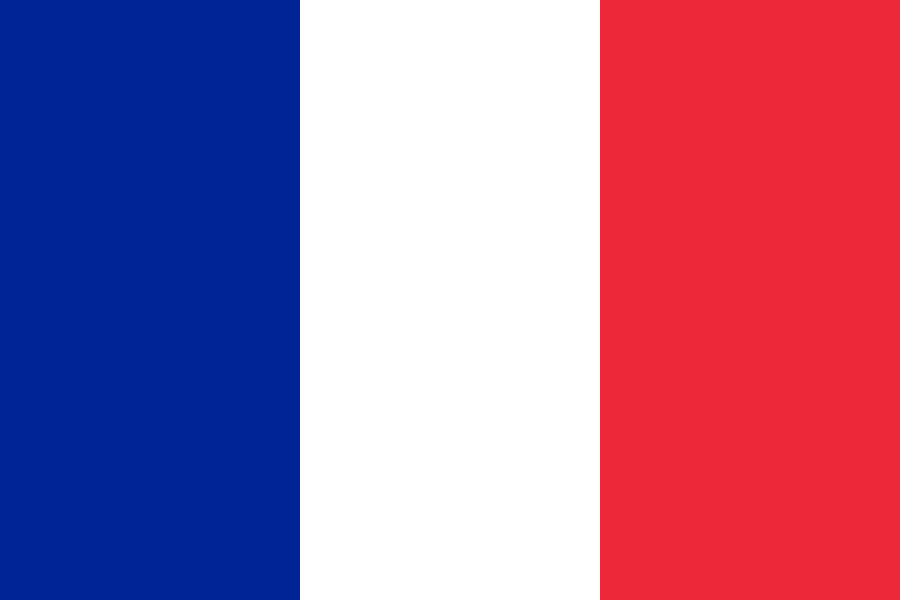 Österreich
Ungarn
Schweiz
Frankreich
Jugoslawien
Italien
Bis 1949: weitestgehende Wiederherstellung der Infrastruktur & geringe Demontagen durch Westalliierte
4
4
1955: „Wirtschaftswunder“ wird zum geflügelten Wort
1948 – 1952: Darlehen in Höhe von 1.4 Mrd. DM im Rahmen des Marschallplans unterstützen Investitionen
1950 – 1952: Korea-Boom unterstützt den Export
27. Feb. 1953: Dt. Auslandsschulden werden im Londoner Schulden-abkommen von ca. 30 auf ca. 14 Mrd. DM reduziert
05. Mai 1955: Weitgehende Wiederherstellung der (west-) deutschen Souveränität in den Pariser Verträgen
Ab 1955: Gestiegener & steigender Wohlstand wird sichtbar, z.B. durch die ersten Urlaubsstaus auf Autobahnen
Verlauf
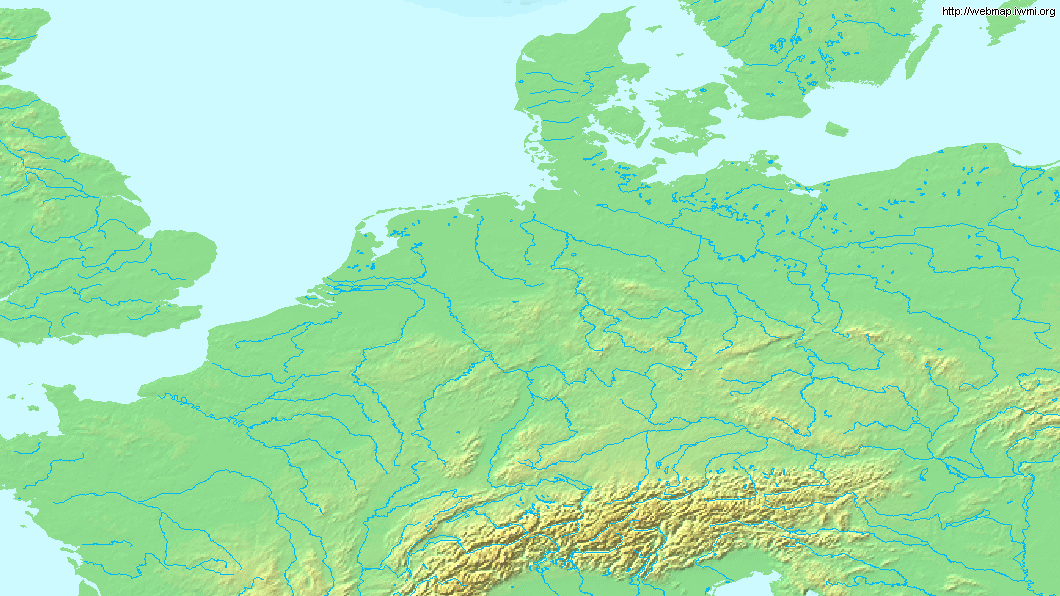 Schweden
Dänemark
Kopenhagen
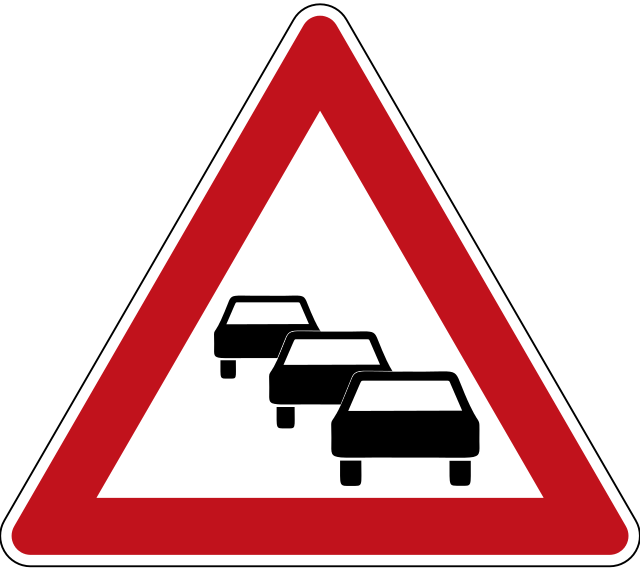 Hamburg
Polen
Berlin
Großbritannien
Niederlande
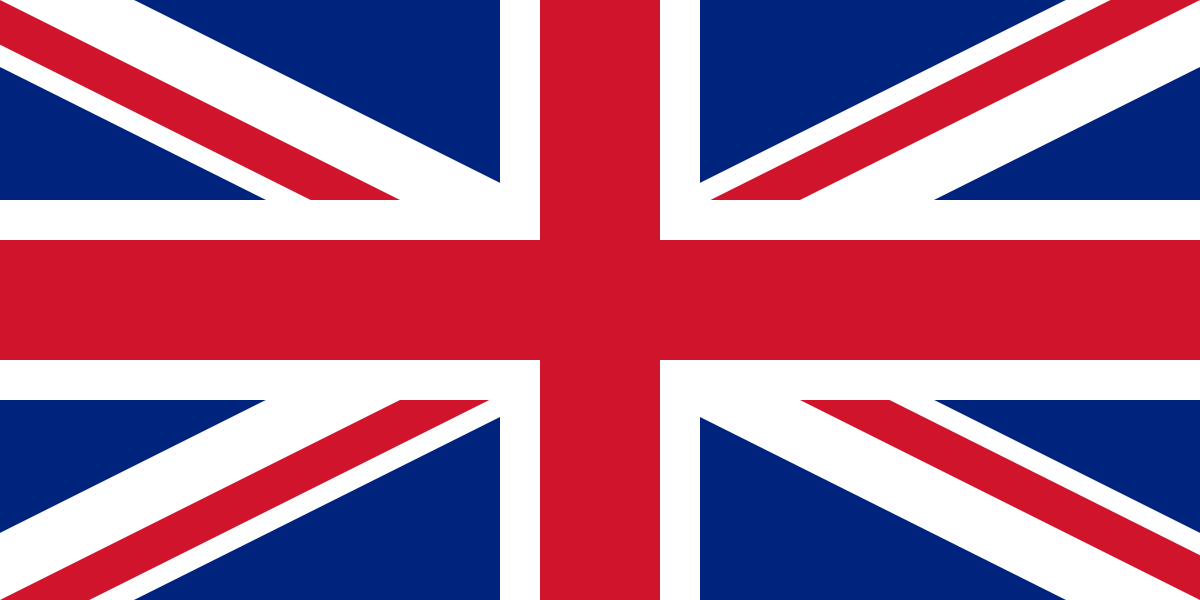 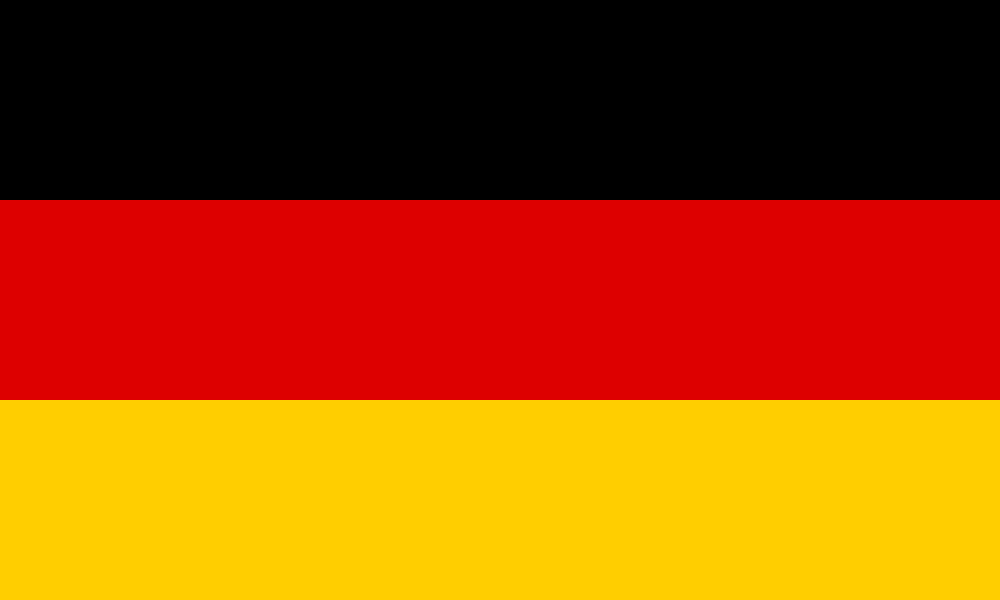 London
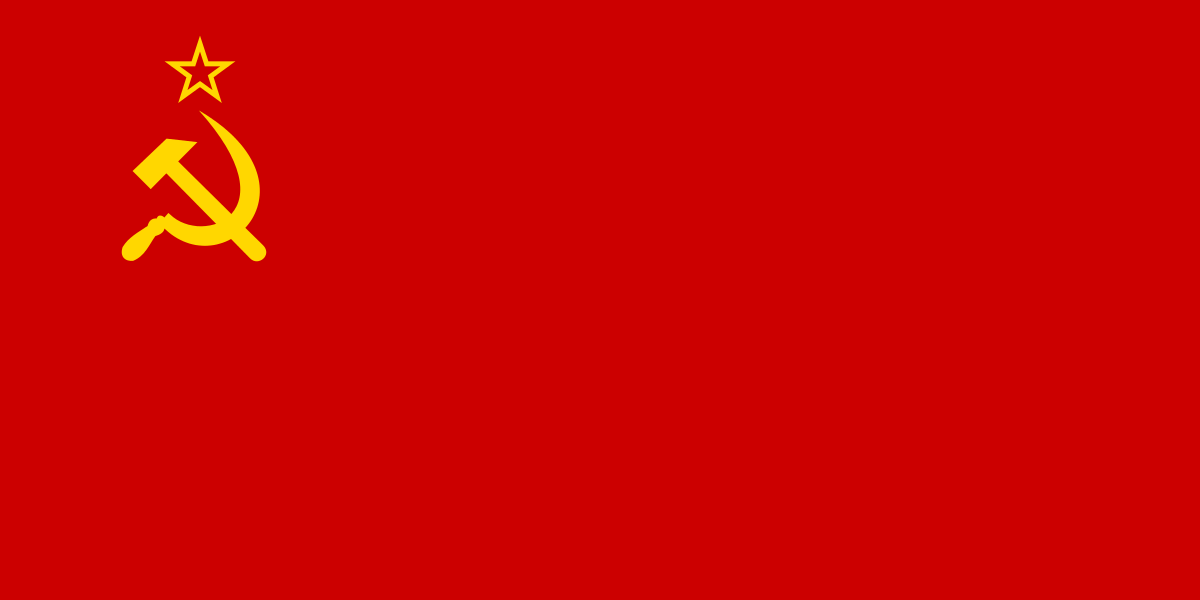 Belgien
Bonn
Prag
Frankfurt
Tschechoslowakei
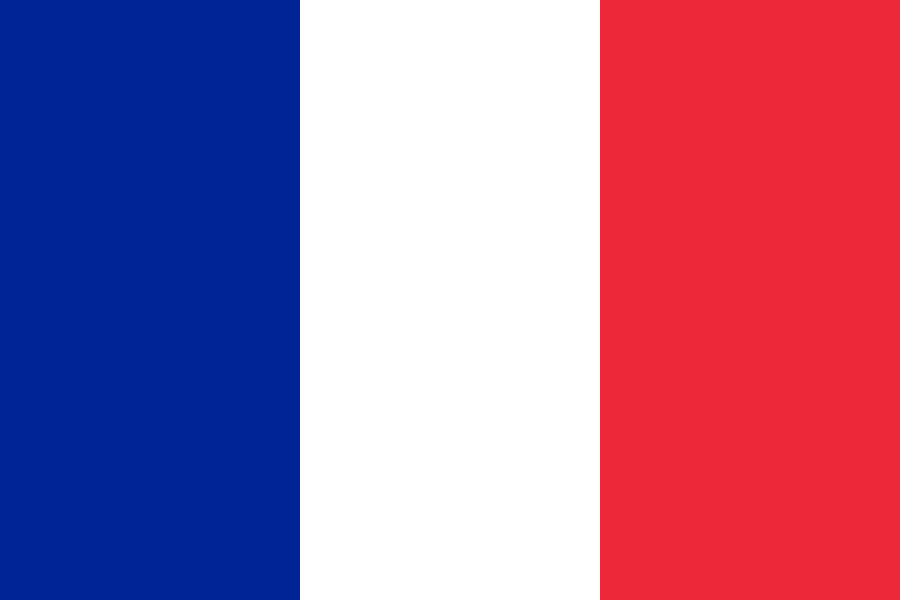 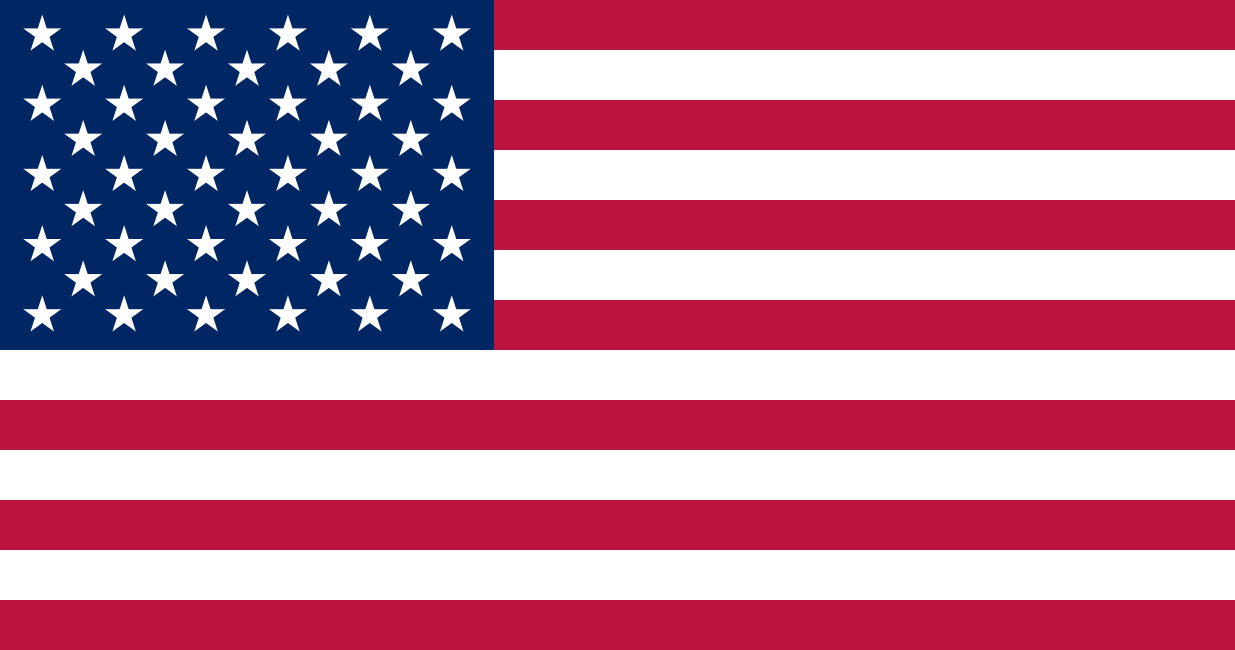 Paris
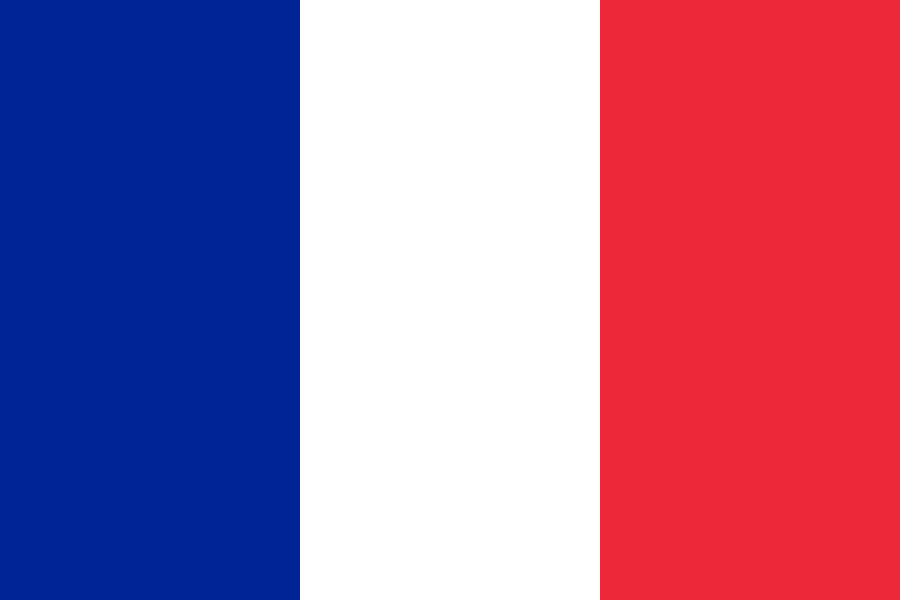 Österreich
Ungarn
Schweiz
Frankreich
Bis ca. 1955: Aufholen des Technologie-Rückstands & Wandel von der Deckung der Grundbedürfnisse zu „Genuss-Konsum“ („Fresswelle“  „Edelfresswelle“  „Bekleidungswelle“)
Jugoslawien
Italien
5
5
1945 – 1961: Umfangreicher Zuzug von qualifizierten Arbeitskräften & Unternehmen aus den deutschen Gebieten im Ostblock, z.B. Auto Union AG (Audi) von Chemnitz nach Ingolstadt
Okt. 1973: Ende des Wirtschafts-wunders durch die 1. Ölkrise
Verlauf
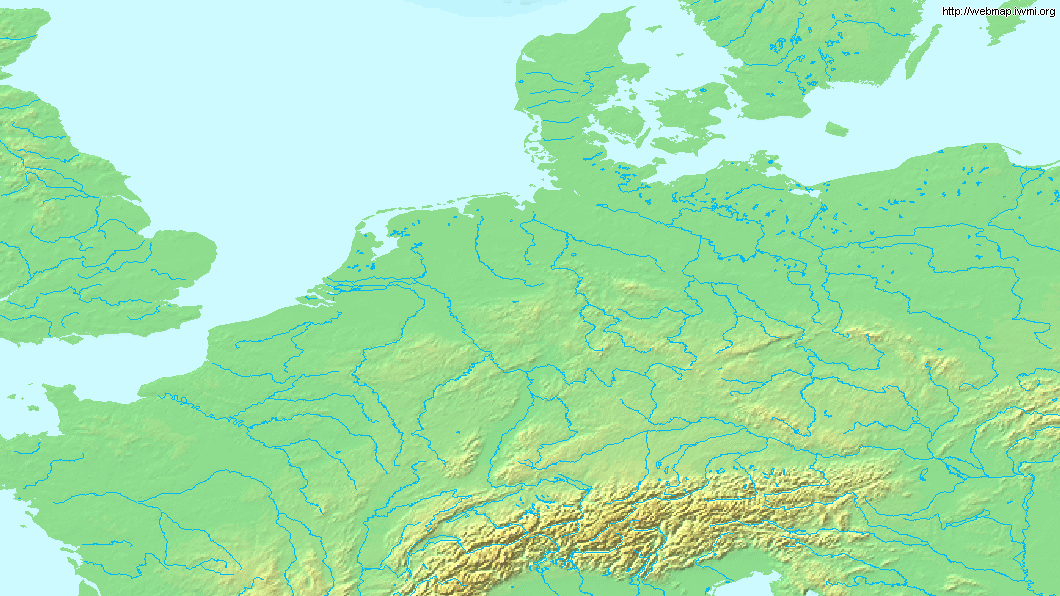 Schweden
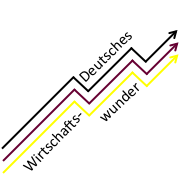 Dänemark
Kopenhagen
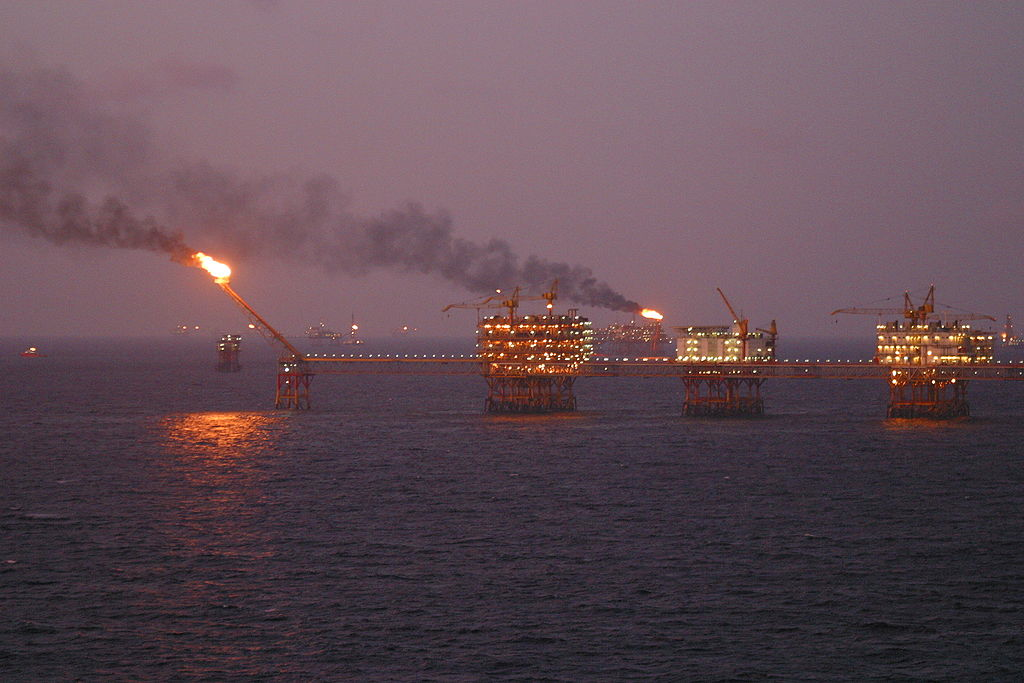 Hamburg
Polen
Berlin
Großbritannien
Niederlande
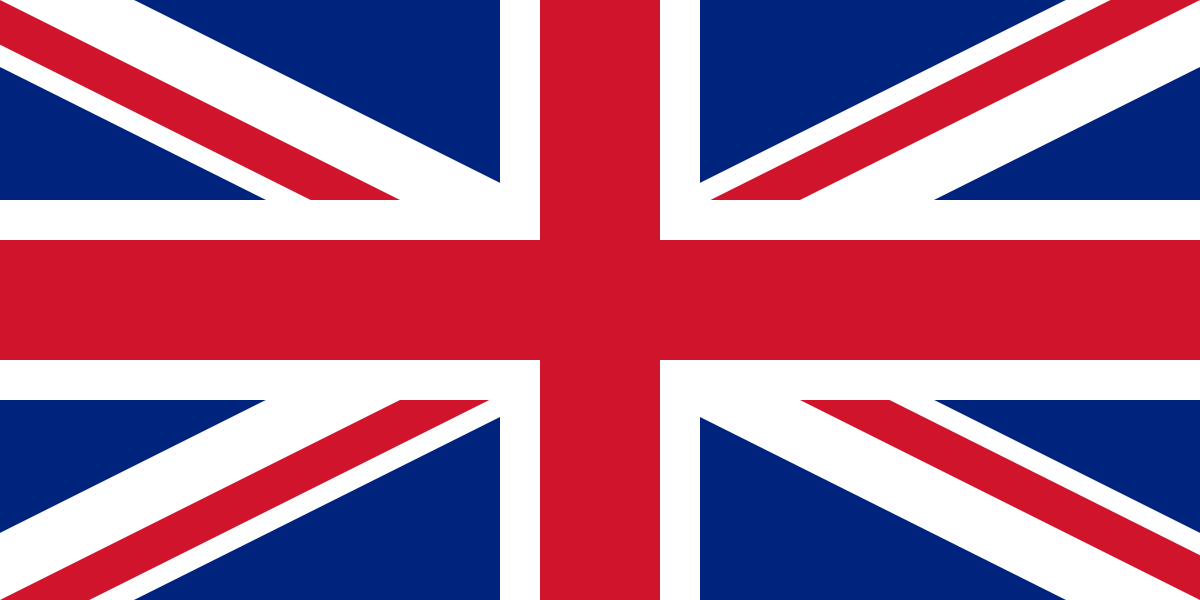 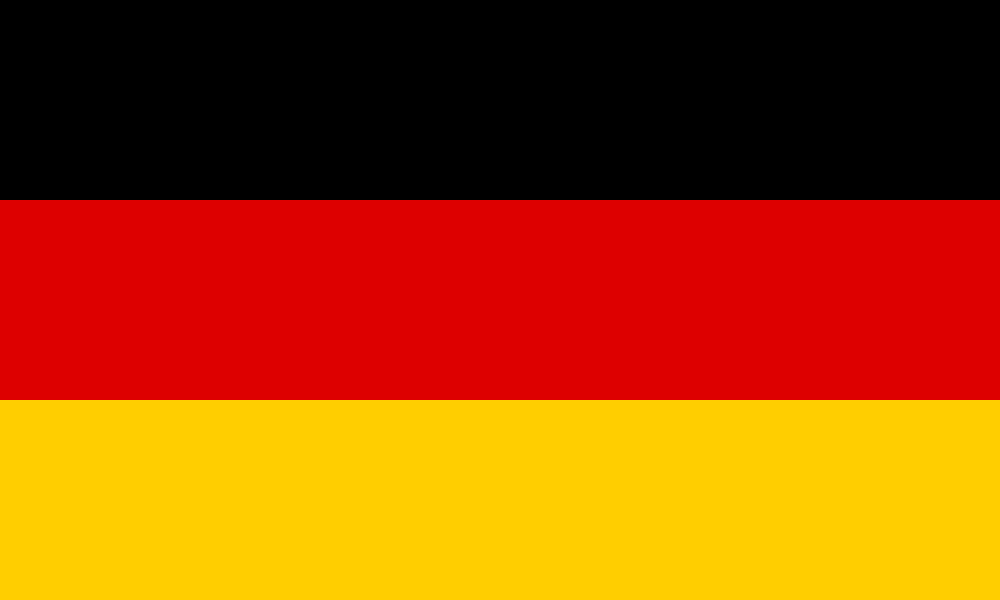 London
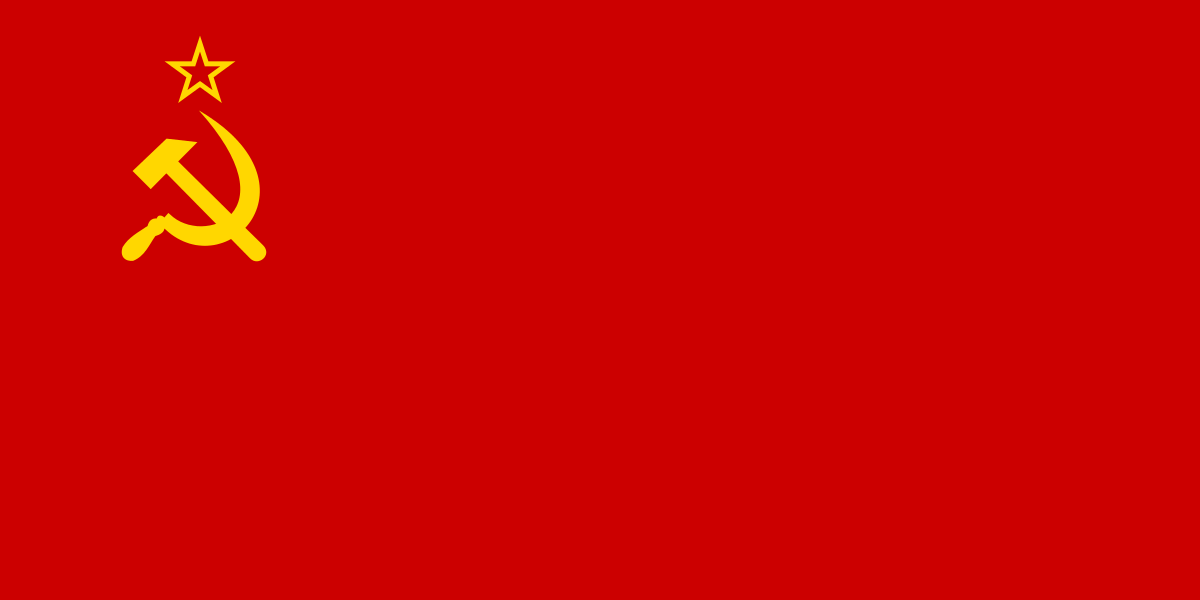 Belgien
Bonn
Prag
Frankfurt
Entwicklungen ab 1955 (teilweise eher):
 Erhaltung des Kostenvorteils gegenüber internationaler Konkurrenz & Exportanstieg
 Investitionswachstum zur Kapazitätserweiterung
 Wachstum wird zunehmend von der Binnennachfrage getragen
 Schuldenabbau & Aufbau von Devisenreserven & Goldbestand
Tschechoslowakei
Entwicklungen ab Mitte / Ende 1960er:
 Wandlung von Verkäufer- zu Käufermärkten
 Ausufernde Staatseingriffe, mit hohen Lohn- & Sozialleistungen
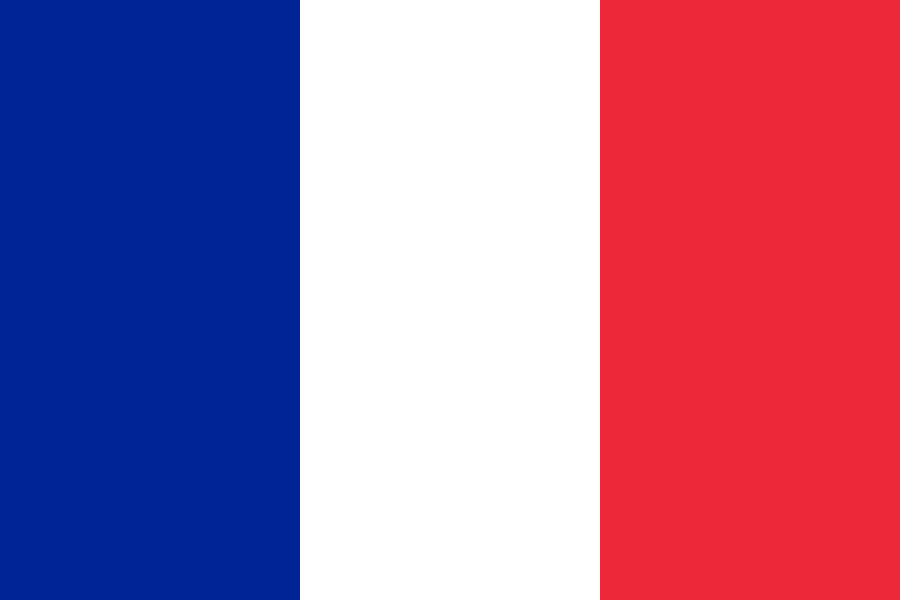 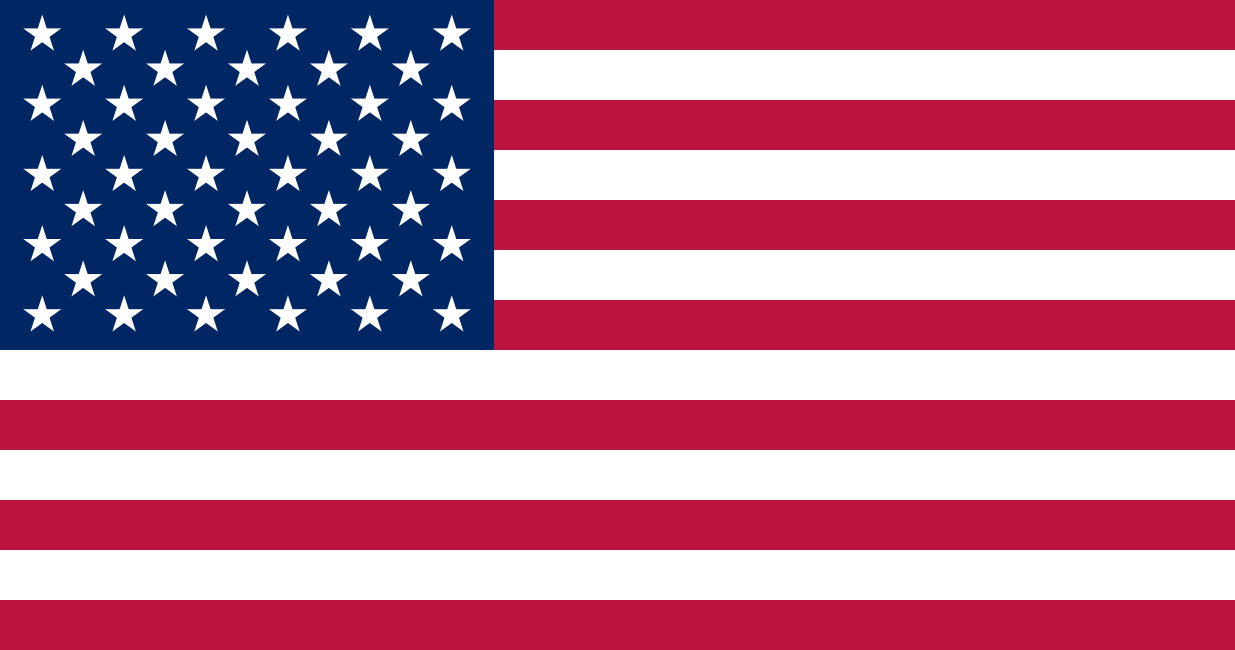 Paris
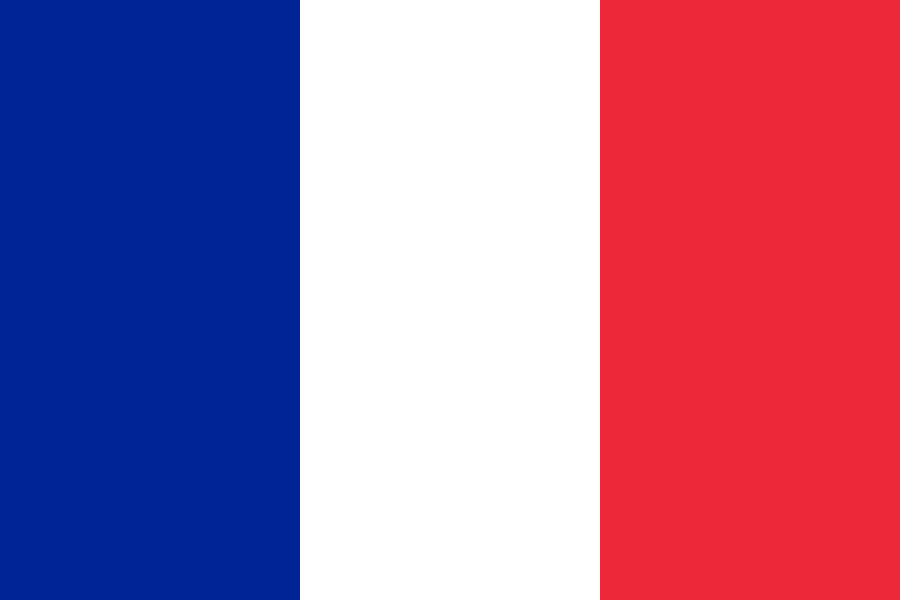 Österreich
Ungarn
Schweiz
Frankreich
Jugoslawien
Italien
6
6
Mögliche Erklärungsfaktoren für das Wirtschaftswunder
Aufbauhilfe für Europa mit dem Marshallplan

Wiederaufbau von (oberflächlich) beschädigter Wirtschaft mit (weitestgehend) vorhandenem Real- & Humankapital

Aufholprozess zu den USA als führender Wirtschaftsmacht

„Globales Wirtschaftswunder“

Währungsreform & System der Sozialen Marktwirtschaft

Frage der Mentalität

Fokussierung des deutschen Engagements auf Produktivitätssteigerung & Wohlstand
7
Folgen
Hohes Wohlstandsniveau in der Bundesrepublik Deutschland

Soziale / materielle Voraussetzung für die Stabilität der deutschen Demokratie

Grundlage für die Handlungsfähigkeit des deutschen Staates

Voraussetzung für die Wiedervereinigung (1990)
8
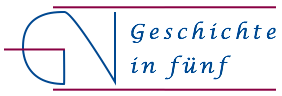 www.geschichte-in-5.de